FALCK Data Table PowerBI Data Type Assignment Mismatch
Absence Table
The “Hours” column in Absence table should be of data type type number, however, PowerBI sometimes set the data type incorrectly to Int64.Type. If this occurs, change the data type for the column in Query Editor during data load as shown below:
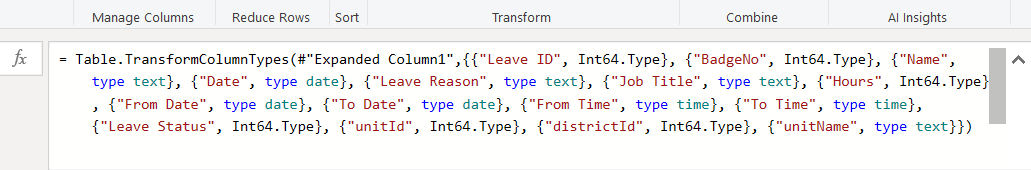 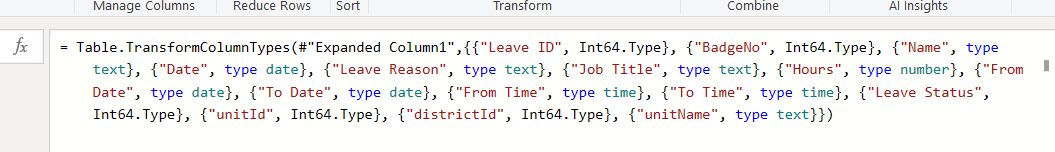 Entitlement Table
The “Entitlement”, “Used”, “Balance” columns in Entitlement table should be of data type type number, however, PowerBI sometimes set the data type incorrectly to Int64.Type. If this occurs, change the data type for the column in Query Editor during data load as shown below:
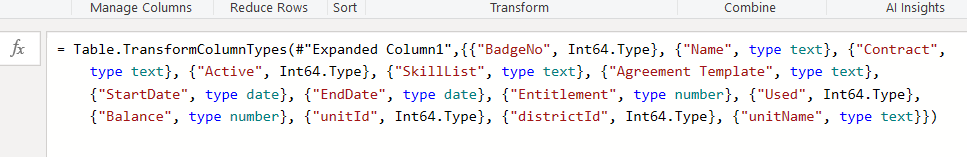 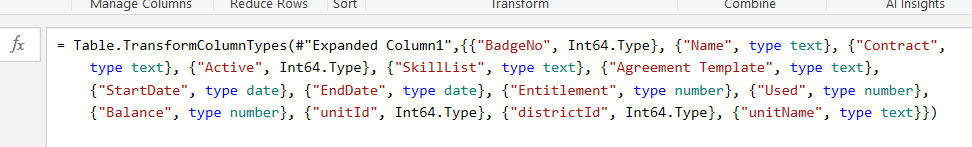 Deployment Table
The “Scheduled Hours”, “Punched Hours”, “Overtime Hours” columns in Deployment table should be of data type type number, however, PowerBI sometimes set the data type incorrectly to Int64.Type. If this occurs, change the data type for the column in Query Editor during data load as shown below:
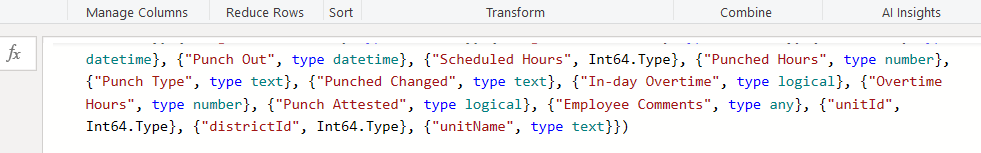 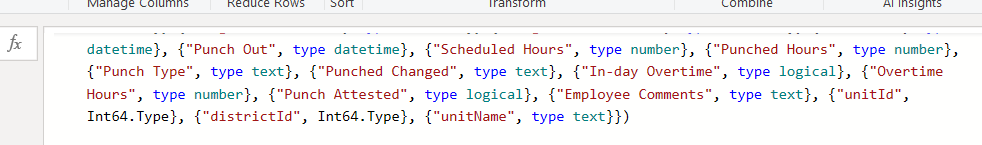